Acute Flaccid Paralysis (AFP)
BY MBBSPPT.COM
Definition (WHO)
WHO defines AFP syndrome as “characterized by rapid onset of weakness of an individual’s extremities, often including weakness of the muscles of respiration and swallowing, progressing to maximum severity within 1-10 days. The term ‘flaccid’ indicates the absence of spasticity or other signs of disordered central nervous system (CNS) motor tracts such as hyperreflexia, clonus, or extensor plantar responses” (World Health Organization 1993)
Epidemiological Definition (WHO 2005)
Clinical case definition
Any child under 15 years of age with AFP (due to any cause) or any person of any age with paralytic illness if polio is suspected
Pattern of Weakness
Neuroanatomical D/D of AFP
Spinal Cord
Compression: Traumatic, Epidural Abscess 
Inflammatory: Transverse Myelitis
Ant Horn Cell 
Viral: Polio, Enetovirus, JE
Vascular: Ant Spinal Artery Occlusion
Roots/Nerves:
Immune Mediated: GBS
Continued
Toxin: Post Diphtheria, Porphyria, Arsenic, Heavy Metals
 Viral: Rabies
 Trauma: I/M Injection
Neuromuscular Junction
 Immune Mediated: Mysthenia Gravis
 Drugs And Toxins: Organophosphorus, Snake Venom, Aminoglycoside, Botulinium, Tick
Continued
Muscle 
Infection: Viral Myositis
Inflammation: Polymyositis
Channelopathy: Hypokalemia 
Dyselectronemia: Hypokalemia
Clinical Clues (AFP)
Fever At Onset: Polio or Enteroviral Myelitis, TM, Myositis, Potts Spine
Trauma: Compression of Spinal Cord
Exposure: Lead, Arsenic, Tick, Snake Venoms
Preceding Infection: GBS, TM
Precipitating Factors: Diarrhea (Hypokalemia)
Intramuscular Injection: Traumatic Neuritis, Polio
Clinical clues (AFP)
Sensory level/bladder bowel: compressive myelopathy, TM
Constipation < 1 yr: botulinism (honey injestion)
Ascending weakness: GBS, Rabies, VZV
Descending weakness: Diphtheria, botulinism
Ptosis: Mysthenia gravis, botulinism
DTR: Absent (GBS, TM early stage, polio)
Preserved: Myasthenia, periodic paralysis
Guillain-Barré Syndrome
Acute idiopathic monophasic acquired inflammatory demyelinating polyradiculoneuropathy.
Most common cause of AFP in healthy infants and children. 
An acute, rapidly progressing and potentially fatal form of polyneuritis
Pathophysiology
Autoimmune disorder (T cell sensitization) 
Cause of demyelization
 Due to attack of the myelin sheath of nerves by:
Antibodies (Ig M, Ig G)
White Blood Cells (Macrophages)
Complement activation
 Virus/Bacteria share antigenic sites with axons & peripheral nerve sheath or both
MYELIN SHEATH
Pathophysiology (continued)
Leakage of proteins into the CSF causing raised CSF proteins without pleocytosis
Can involve the peripheral nerves, cranial nerves, dorsal roots, dorsal root ganglia & sympathetic chain
Aetiology
Bacteria
Mycoplasma
Compylobacter Jejuni 
Virus
Hepatitis B
HSV
EBV
Measles
Mumps
Echovirus
Cocksakie virus
Influenza virus
Varicella virus
Classification of GBS
AIDP: most common form
 Classic type (mixed)
 Pure motor axonal GBS: Strong C.jejuni association, common in India
 Pure sensory axonal GBS 
 Pure pandysautonomia 
 Miller-Fisher syndrome( hypotonia, ophthalmoplegia, ataxia)
Guillain-Barre’ Syndrome
Affects the peripheral nervous system
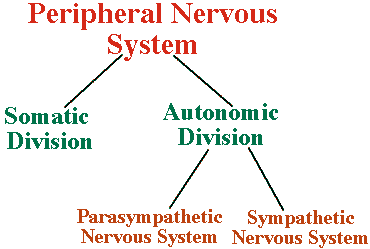 Clinical features
Motor: 1- Symmetric acute progressive ascending weakness <4 wks, starting in LL
 2- Areflexia or hyporeflexia
 3- Atonia or hypotonia
Sensation: 1- C/O pain as hyperthesia orcramps 
 2- O/E loss of pain sensation (hypothesia) in feet/hands
Autonomic: orthostatic hypotension, cardiac arrythmia
Characteristic “3A”triad:
Ascending Weakness: Bilateral Symmetrical Weakness, LL>UL

Others
 - Cranial Nerves (Brain Stem)
 - Respiratory Muscles
 - Phrenic Nerves( Diaphragm )
Areflexia( Hallmark)
Atonia( Hypotonia)
Serious Association:
Respiratory Failure: 
Diaphragmatic Weakness (Phrenic Nerves.)
Respiratory Muscles Weakness
Oropharyngeal Weakness: Impaired Swallowing Of Secretions & Aspiration
Cardiac Arrest
Aspiration Pneumonia
Investigations
Early
 Nerve Conduction Velocity (NCV) abnormality: most specific test
AFTER 1ST WEEK 
Late: CSF study: albuminocytogenic dissociation
Others
Antibody study: Ig M autoantibodies to GM1 and GM2 gangliosides
Anti-GQ1b antibodies
Doubt the Diagnosis of GBS IF
Marked persistent asymmetry of weakness.
Persistent bladder or bowel dysfunction.
Bladder or bowel dysfunction at the onset.
Mononuclear leukocytosis in the CSF > 50.
Sharp sensory level.
Treatment
Hospitalization 
 General care 
 Specific treatment 
 Treatment of complication
GBS Management
Critical care monitoring
 autonomic and respiratory dysfunction
Admission criteria in PICU: 
 A. Flaccid Quadriparesis 
 B. Rapidly Progressive Weakness 
 C. Reduced Vital Capacity (≤20 Ml/Kg) 
 D. Bulbar Palsy 
 E. Autonomic Cardiovascular Instability
Special Therapy
Immune modulatory therapy:
Intravenous Immunoglobulins
Plasmapheresis
Both therapies have been shown to shorten recovery time by as much 50%.
GBS Management
Risk factors for respiratory failure in GBS:
Cranial nerve involvement.
Short time from preceding respiratory illness.
Rapid progression over less than 7 days.
Elevated CSF protein in the first week.
Severe weakness
20% of children with GBS require mechanical ventilation for respiratory failure.
Outcome of GBS patients
Regressive: 90 % of patient's good prognosis (descending pattern recovery)
Chronic Relapsing: Less than 5% of patients
Mortality: 3% die from complications as respiratory failure especially in infants
[Speaker Notes: The overall prognosis of GBS is quite good,]
Transverse myelitis (Diagnostic criteria)
Sensory, motor, or autonomic dysfunction attributable to the spinal cord
Bilateral signs and/or symptoms
Clearly defined sensory level
Inflammation defined by CSF pleocytosis or elevated IgG index or gadolinium enhancement MRI
Progression to nadir between 4 hours and 21 days.
Pathophysiology
Idiopathic (75-90%) Vs Disease Associated TM
Abnormal Activation of The Immune System
Resulting In Inflammation and Injury Within The Spinal Cord.
Para infectious Etiology 
Antigenic Mimicry
Clinical features
Mean age of onset is 9 years.
Symptoms progress rapidly, peaking within 2 days.
Usually, level of myelitis is thoracic.
Symmetrical leg weakness, sensory level and early bladder involvement.
Recovery usually begins after a week of onset.
Physical Examination
Tenderness over the spine may point to trauma or infection.
Visual acuity and color vision, funduscopic examination for optic neuritis.
Increased tone, spastic weakness, LL>UL
Reflexes are usually brisk, with positive Babinski sign.
Sensory ataxia, a sensory level.
Sphincter dysfunction.
Diagnosis
MRI and CSF analysis are the two most important tests and are mandatory. If both tests are negative, repeat tests in 2 to 7 days is recommended.

MRI of spine: usually shows swelling of the cord, but at times is normal.
Lumbar puncture
Normal or slightly increased protein.
Mild pleocytosis with lymphocyte predominance.
Elevation of IgG index and presence of oligoclonalbands are indicative of MS or other systemic inflammatory disease. 
CSF for infections: all should be negative.
Investigation for underlying systemic inflammatory disorder.
Treatment
IV methylprednisolone (DOC)
IV immunoglobulin (IVIG) or plasmapheresis
Cyclophosphamide has been reported to be useful in myelitis associated with systemic inflammatory diseases.
Treatment…cont
Symptomatic management of bowel and bladder dysfunction.
Management of respiratory, cardiovascular & autonomic dysfunction.
Physical and occupational therapy (PT/OT) may help promote functional recovery and prevent contractures.
Prognosis
Variable prognosis ,depends upon the severity of involvement
33% recovery complete, 33% moderate disability, 33% severe disability
Recovery can take up to 2 yr, mostly within 3-6 months
Management protocols of AFP
Step 1: ABC & electrolytes
Step 2: examination and classification 
 - AFP with sensory level: TM, compressive myelopathy
 - Afebrile symmetric AFP: (+/- bulbar & respiratory involvement) + areflexia& minimal sensory loss( sensory symptoms present): GBS
Management protocols
Febrile pure motor asymmetric AFP( no bladder involvement) with meningismus: polio & nonpolio enetrovirus
Flaccid motor-sensory LL monoparesis after IM injection: injection neuritis
Opthalmoplegia, descending paralysis, ataxia, areflexia: millar fisher variant GBS
Proximal muscle weakness with normal DTR: Viral myositis, inflammatory myopathy
Management( continued)
Investigation: 

MRI: all cases of compressive myelopathy, TM
Xray Spine: suspected atlanto-axial dislocation, pott’s spine
NCV Testing: GBS
LP: GBS, TM,Viral myelitis
Biochemistry: CK, K,Ca, Po4
Urine for porphyria, arsenic, lead
Management( continued)
General: Meticulous supportive care, anticipate & management of respiratory & bulbar weakness, shock, autonomic instability, prevention of nosocomial infections & bed sores
Specific therapy:
IVIG: GBS
IV methyl prednisolone: TM
Hypokalemia: IV k correction
Summary
AFP is a broad clinical entity
Every case of AFP has to be reported
Every case is a medical emergency 
Accurate & early diagnosis of the cause is important 
Early detection & management of complications are critical